Maths23.02.21
Fractions
LO: Add two or more fractions.
Success Criteria:
Add the numerators together.
Keep the same denominator.
Use a bar model to represent fractions.
Use a bar model to find missing fractions.
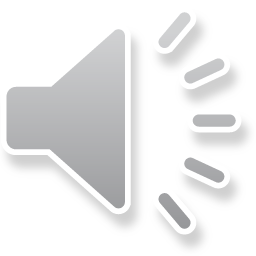 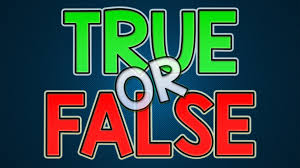 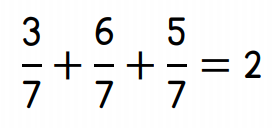 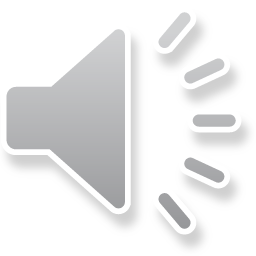 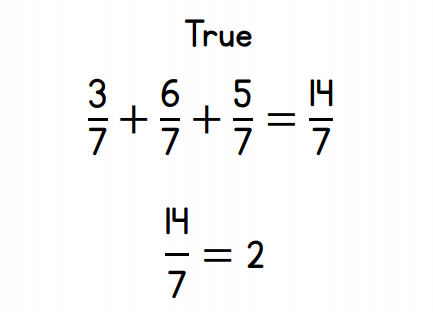 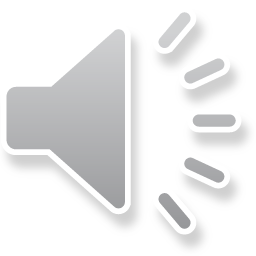 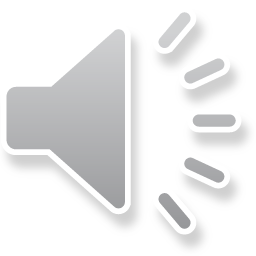 5
9
6
1
6
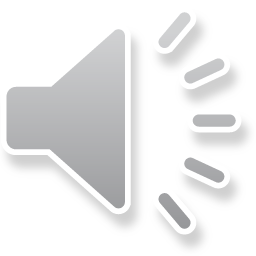 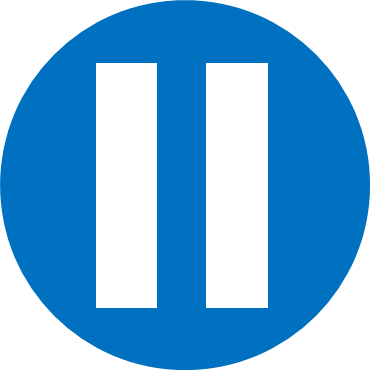 Have a think
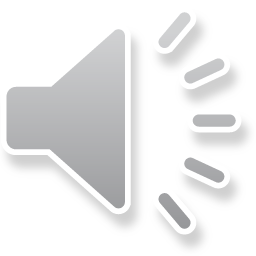 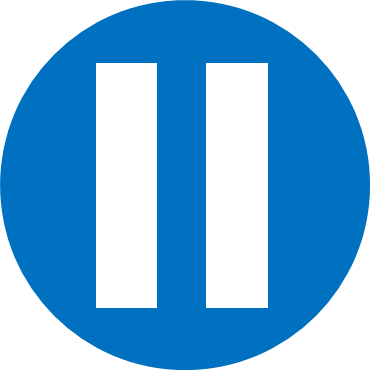 Have a think
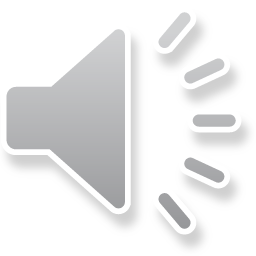 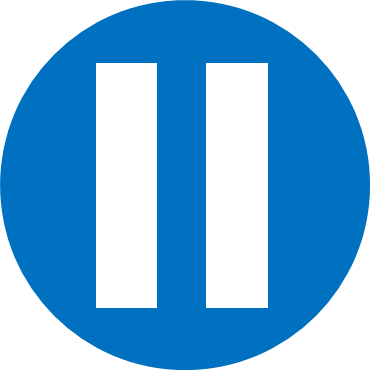 Have a think
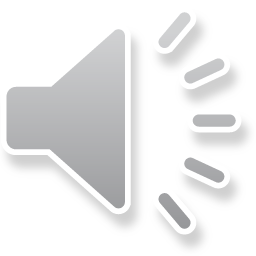 Method A
Method B
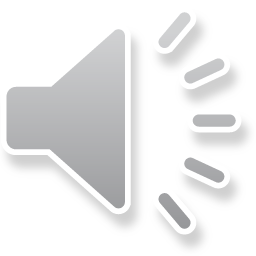 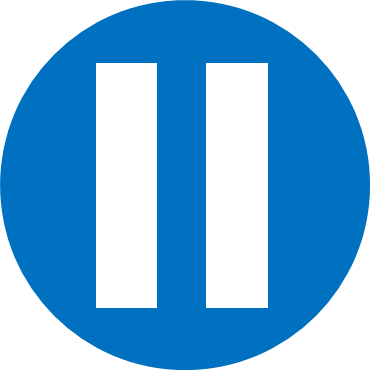 Have a think
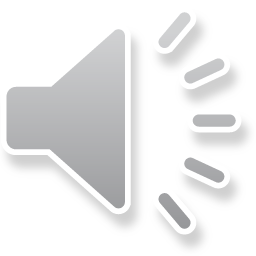 2
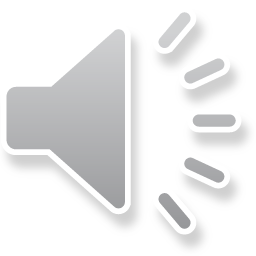 2
5
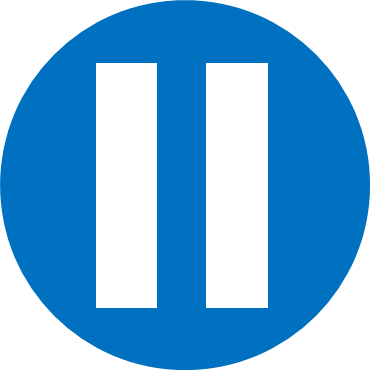 Have a think
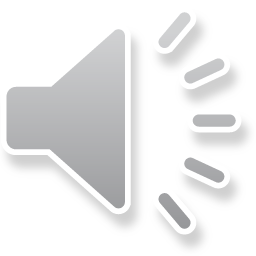 6
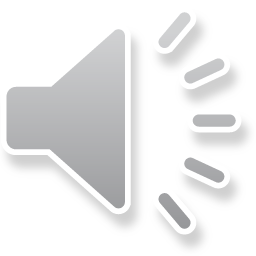 6
15
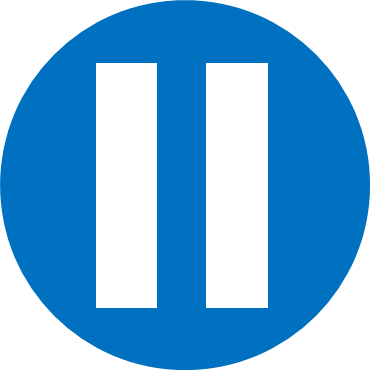 Have a think
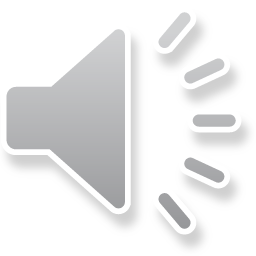 Your turn…
Mild – questions 1 – 4

Medium – questions 1 – 7  

Spicy – questions 1 – 7 and the challenge
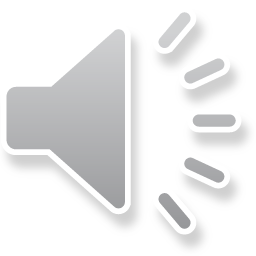 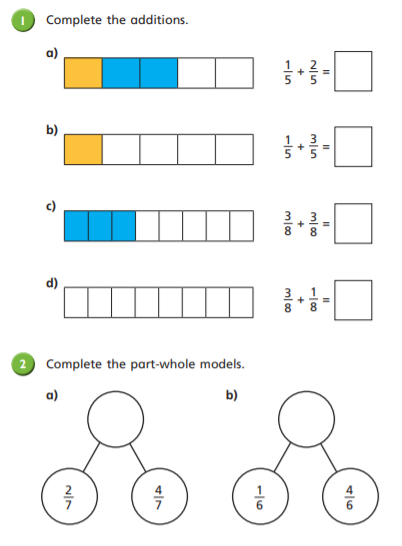 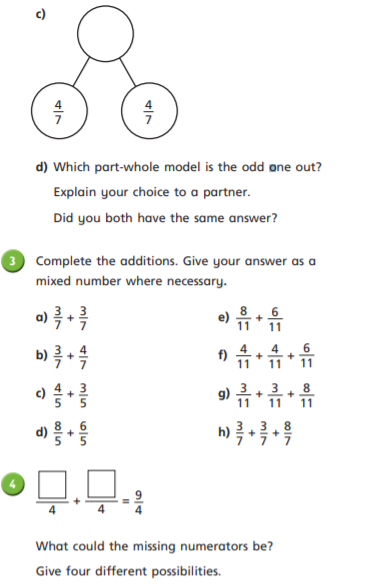 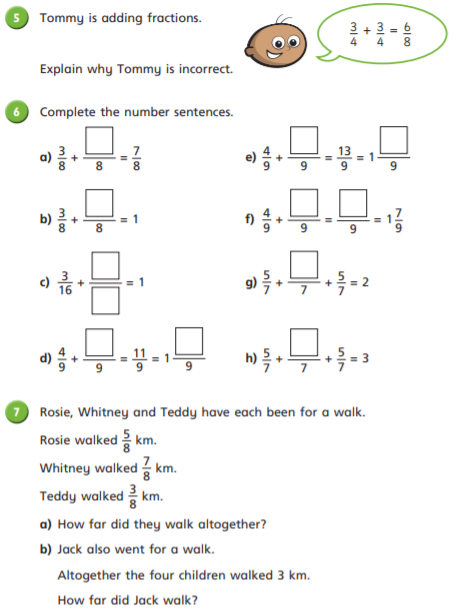 CHALLENGE
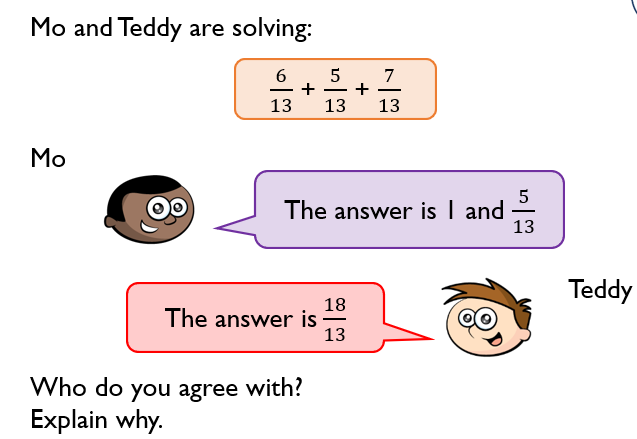 Answers
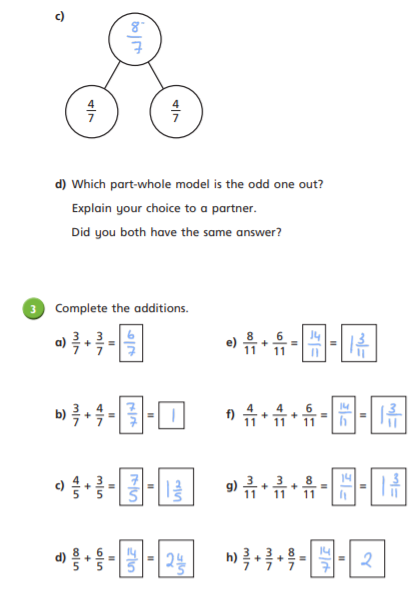 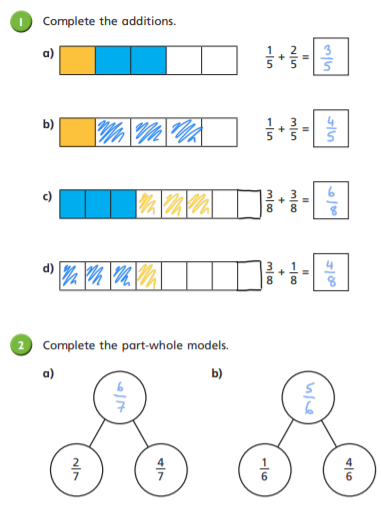 Answers
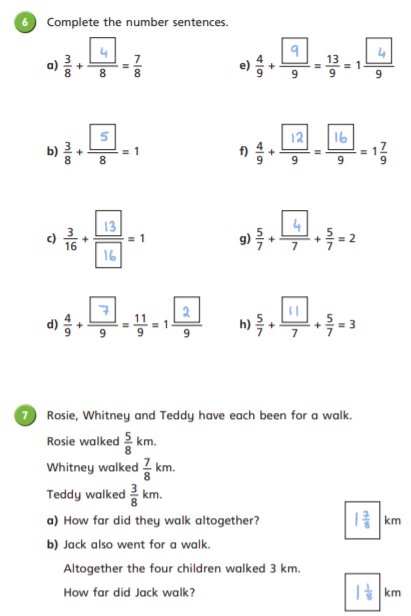 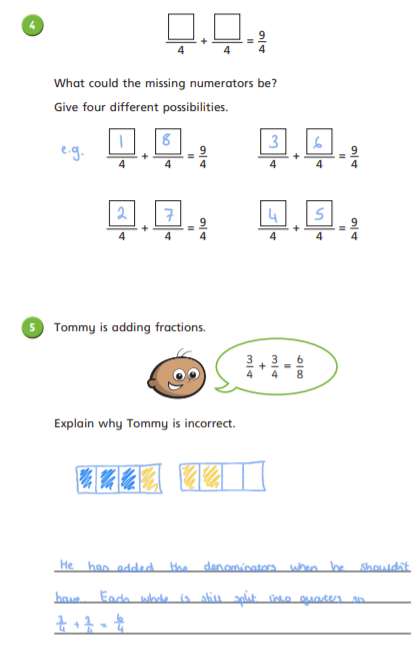 Challenge Answer
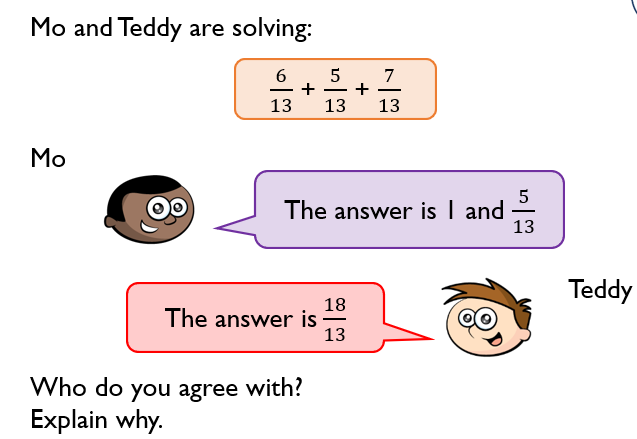 They are both right because         is the same 

as
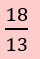 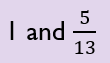 Remote Learning Tracking

Click on the link to let us know that you have completed the lesson:

https://forms.office.com/Pages/ResponsePage.aspx?id=eCY4lN73r0G0KV1rDWITzRhTQ2IZqpBOsW8cFVoooF9UNVlMS1dCVkdaM0k0WlhFTE9WVFBTWEg1Ti4u